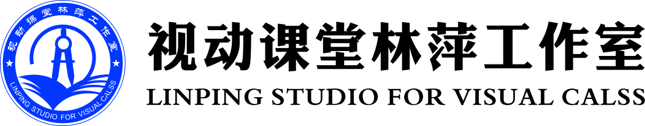 识
符
号
意
小学数学核心素养之
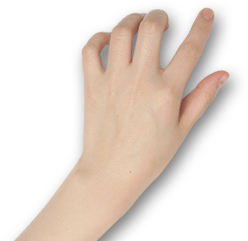 泸县得胜镇宋观学校
赖以苹
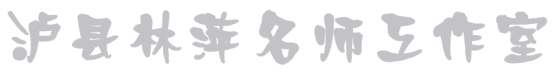 延迟符
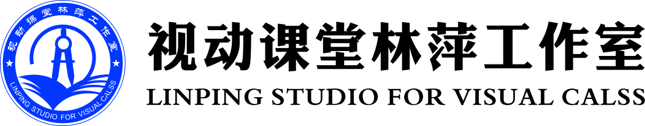 数感
量感
空间观念
符号意识
核心素养
几何直观
运算能力
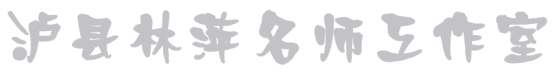 延迟符
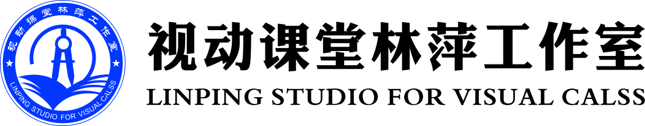 核心素养
09
模型意识
创新意识
11
07
推理意识
10
应用意识
08
数据意识
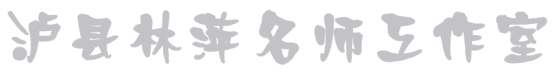 延迟符
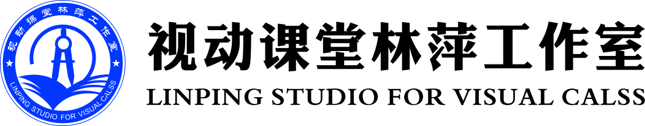 目 录
CATALOG
01
04
03
02
05
形成困难
何谓符号
数学符号
符号意识
怎样培养
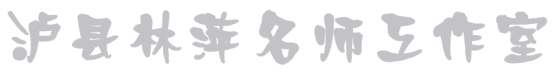 延迟符
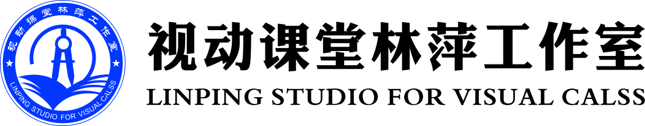 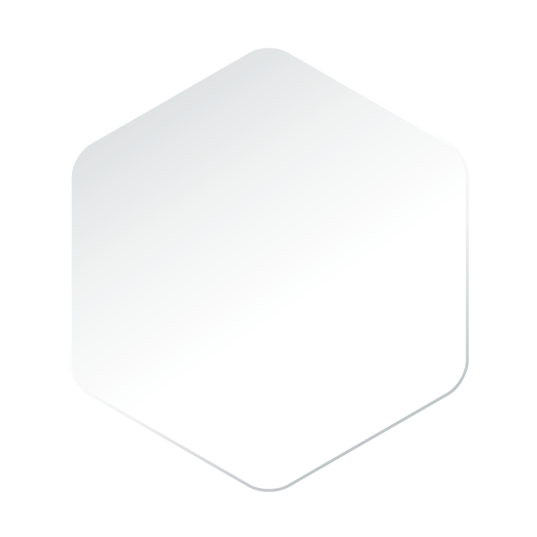 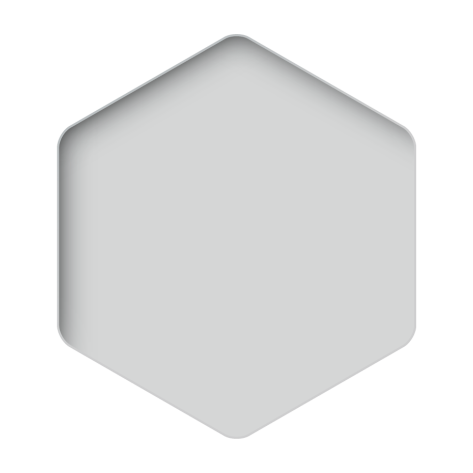 何谓符号
PART 01
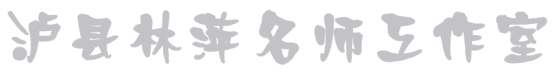 延迟符
延迟符
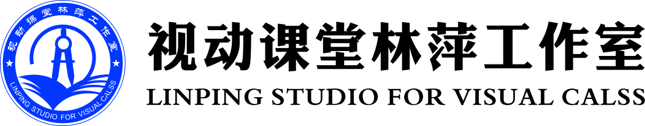 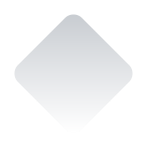 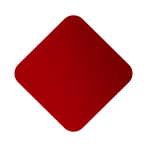 符号定义
物质形态
1
具体对象
2
代替
3
4
简化
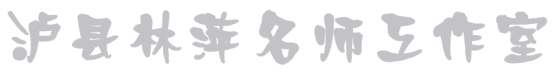 延迟符
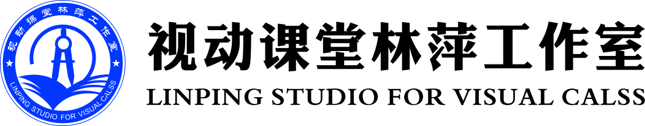 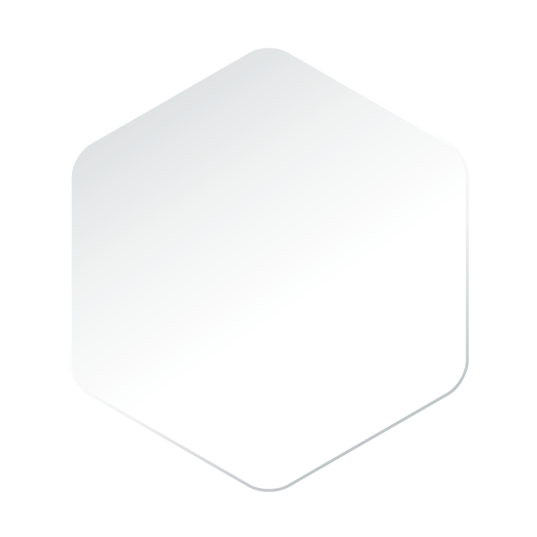 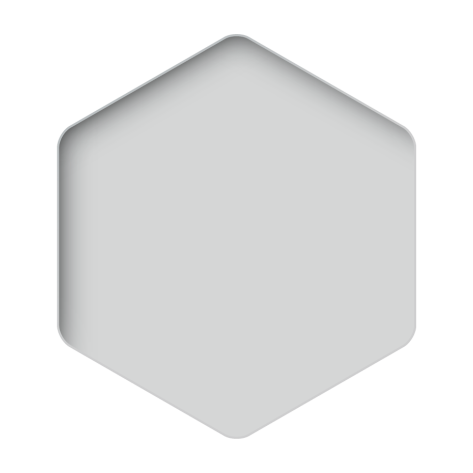 数学符号
PART 02
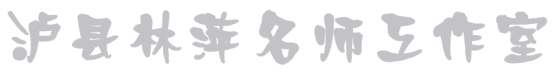 延迟符
延迟符
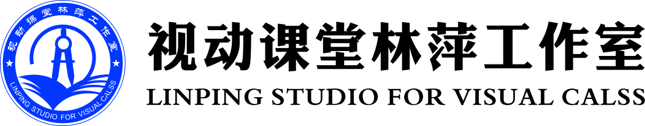 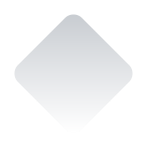 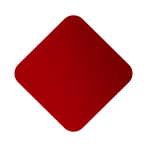 特点
抽象性
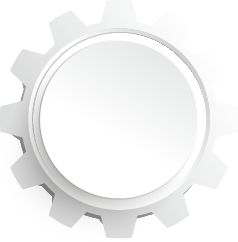 通用性
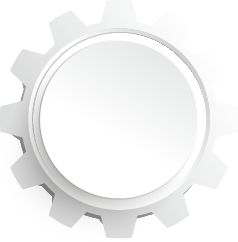 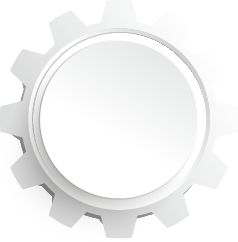 明确性
数学符号
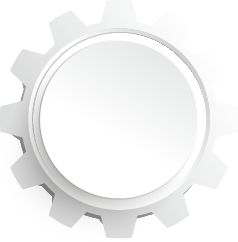 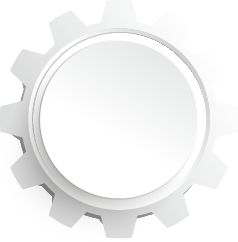 简明性
可操作性
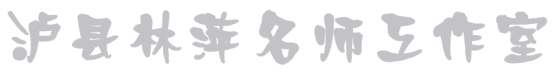 延迟符
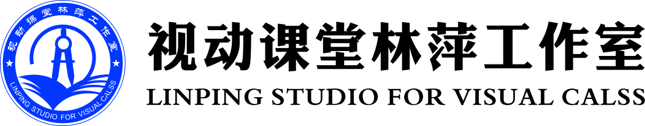 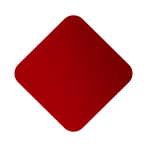 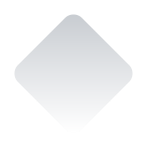 种类
对象
符号
可分为个体对象符号和可变对象符号
运算
符号
数学符号
如+，- ，×，÷等
关系
符号
如=、>、<、≠、≈、∥、⊥等
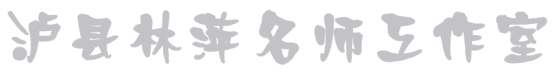 延迟符
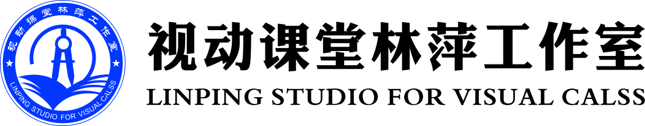 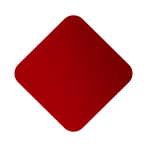 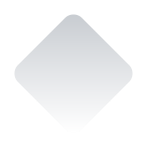 种类
结合符号
标点符号
结论符号
性质符号
它改变算术运算次序, 如( ) 、[  ]、{ }等
如逗号( 分节号) 、省略号( 无限小数) 等
如公式、定律、数量关系等
如正号、负号等
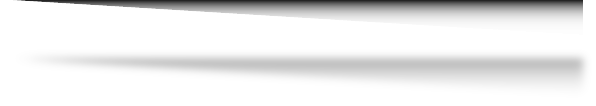 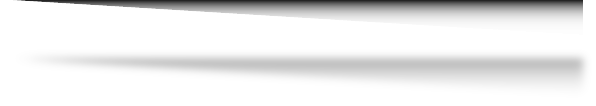 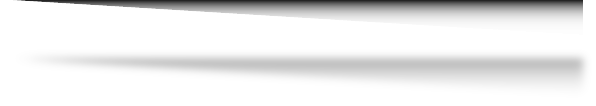 数学符号
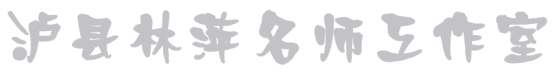 延迟符
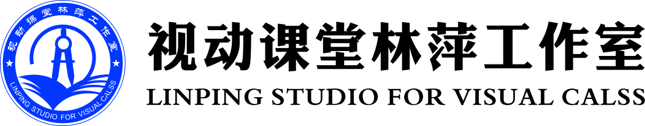 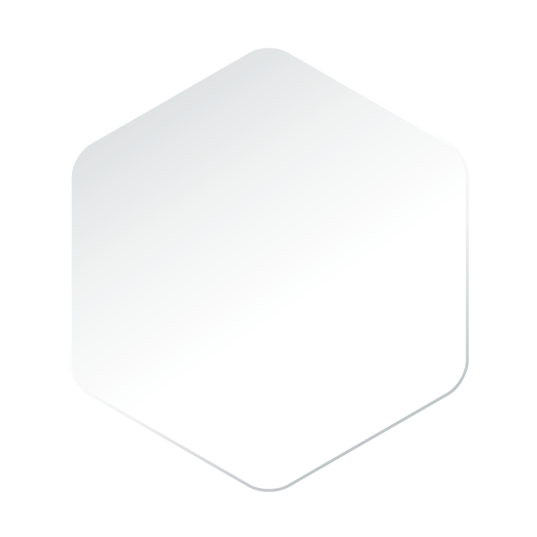 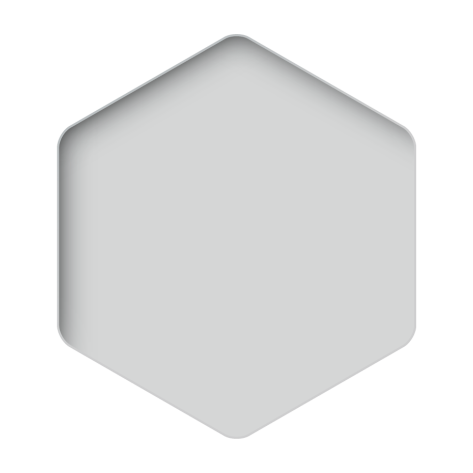 符号意识
PART 03
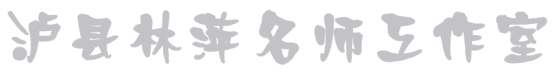 延迟符
延迟符
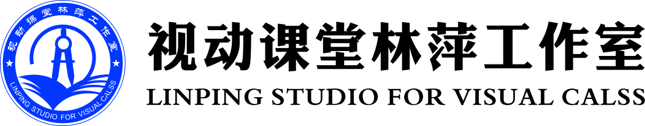 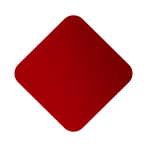 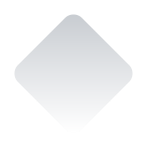 定义
诠释
《小学数学新课程标准》
符号
意识
数、数量关系
意义
理解
建立符号意识有助于学生理解符号的使用是数学表达和进行数学思考的重要形式。
运用
变化规律
知道使用符号可以进行运算和推理，得到的结论具有一般性。
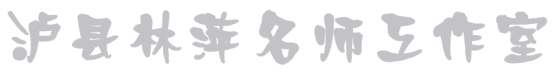 延迟符
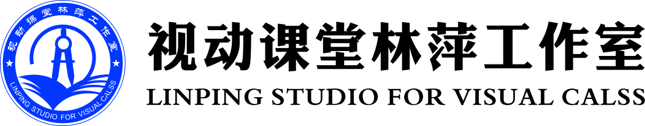 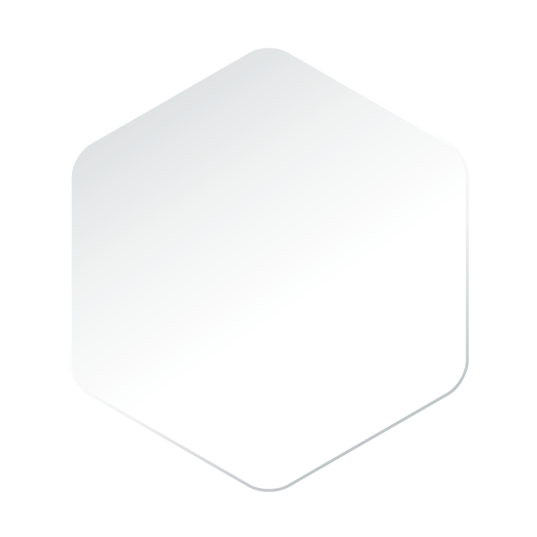 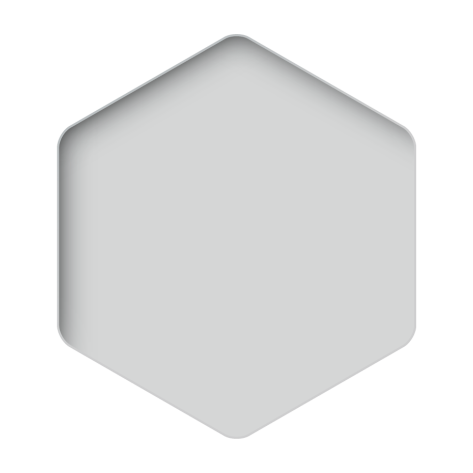 形成困难
PART 04
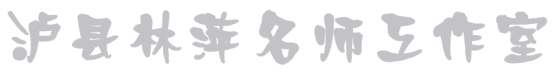 延迟符
延迟符
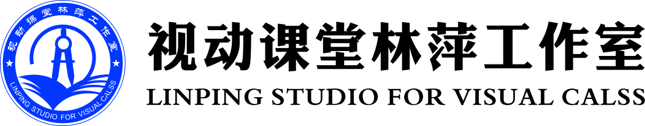 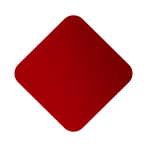 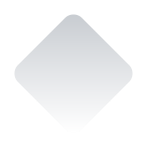 原因
01
02
表示对象比较单一
理解比较
狭隘
形成困难
04
依赖老师传授性教学知识
03
缺乏主观能动性
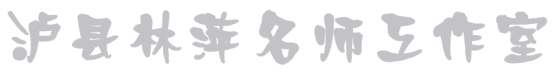 延迟符
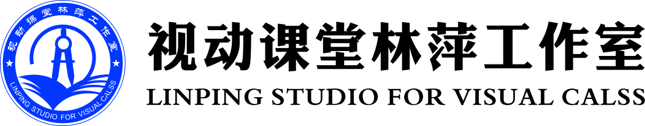 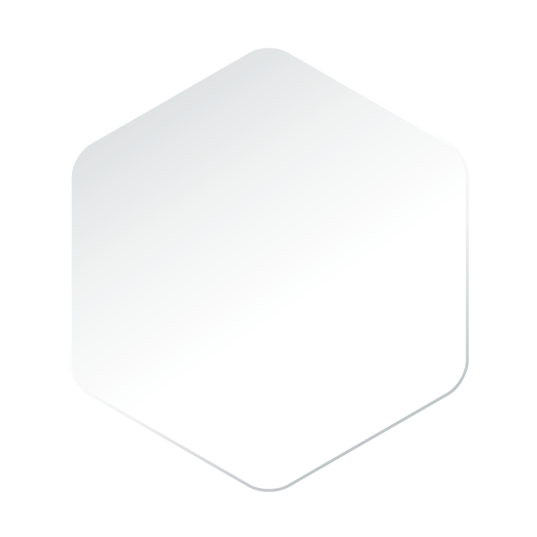 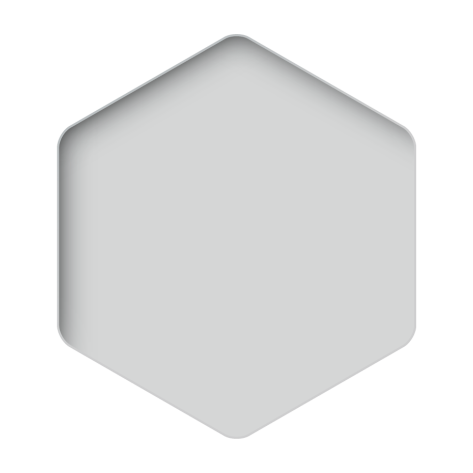 怎样培养
PART 05
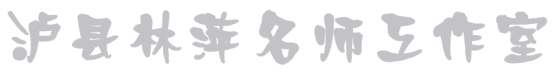 延迟符
延迟符
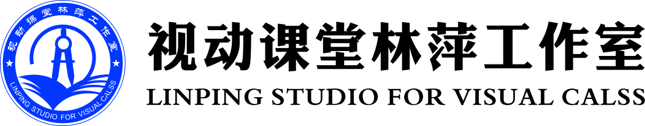 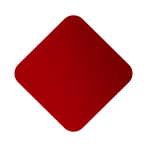 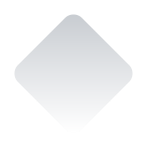 突破难点  形成规律
启发式教学，深刻理解符号的本质意义
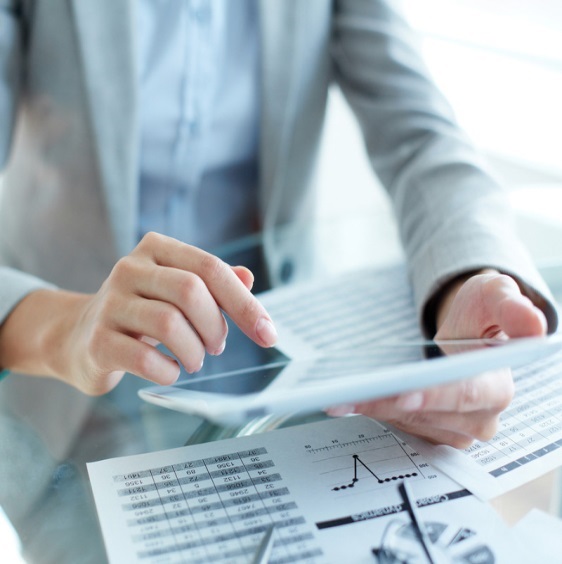 贴近生活教学，让学生亲身经历
教学活动，自主探索符号的本质概念。
以生为本，在课堂教学中有效渗透
“符号意识“，突破”符号化“教学难点。
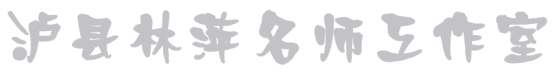 延迟符
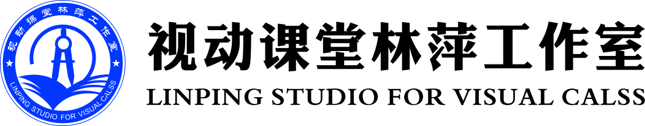 1
启发式教学，
深刻理解
符号的
本质意义
数学的产生和发展
与现实生活密不可分。
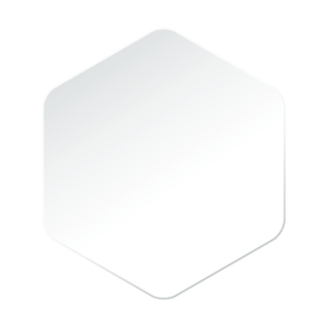 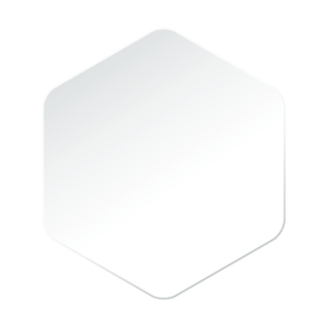 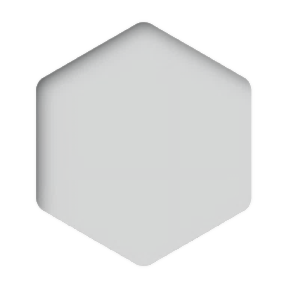 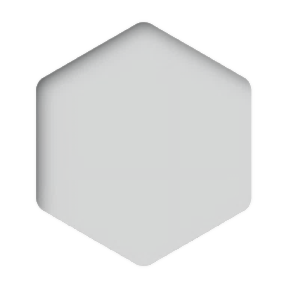 1
2
符号意识的建立是
一个逐步的过程。
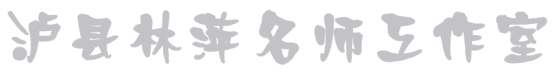 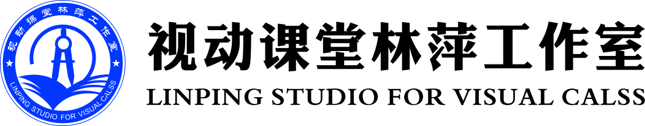 逐步建立
密不可分
1
2
包含
数字的人、动物、小树、小鸟……学生在此基础上就逐步会认识到数字在生活中的实际意义，如1根手指，3只小鸟，4个苹果……
经历
从“具体事物→学生个性化符号→学会数学化的表示”这一逐步数学符号化的过程。
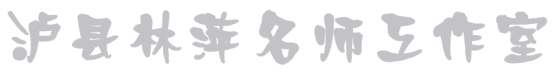 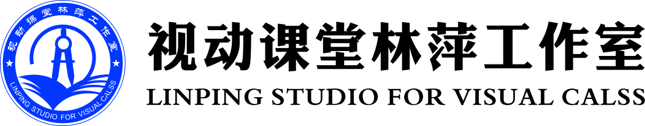 猜
年龄
数
青蛙
2   贴近生活教学，让学生亲身经历教学活动，自主探索符号的本质概念。
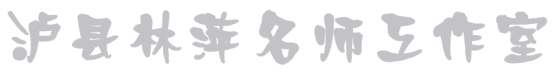 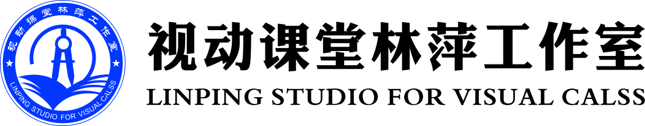 感受到引入符号的必要，
理解数学符号的作用和价值。
01
3
在情境教学中培养
学生的符号意识。
02
以生
为本
挖掘学生已有经验中
潜在的符号意识。
03
在不断积累灵活运用中，
强化符号意识。
04
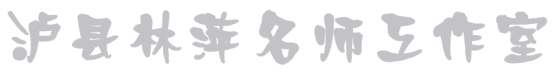 延迟符
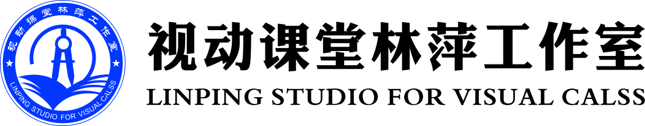 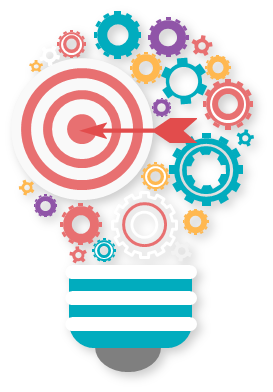 05
06
在解决问题中
发展学生的
符号意识。
巧妙的设计教学
发展学生对
数学符号的思维。
以生为本
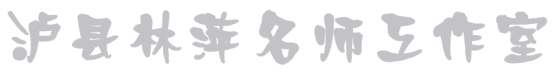 延迟符
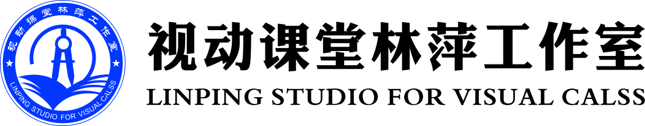 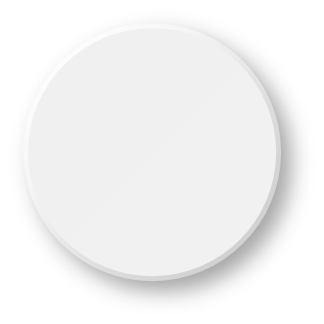 01
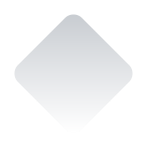 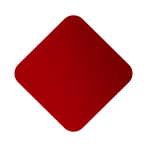 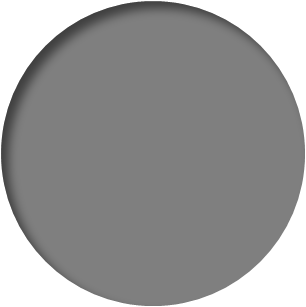 可简短地表示和反映
数量关系与空间观念中
最本质的属性
简化加快
表示反映
简化数学运算或推理过程，
加快数学思维的速度
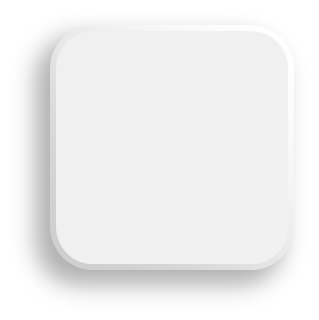 作用价值
促进数学思想的交流，
激发学生学习原动力
并推进学生数学学习的
进一步发展
表达思想
促进激发
可以简明精确地
表达数学思想
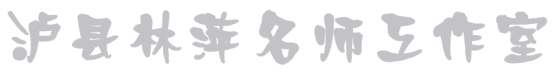 延迟符
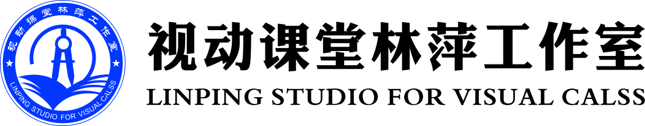 02
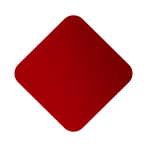 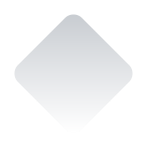 在情境教学中培养学生的符号意识。
教学案例
幻灯片中不能直接修改的图形或文字，请进入幻灯片母版，找到对应的位置进行修改：单击“视图”→单击“幻灯片母版”进入幻灯片母版视图→找到对应的母版幻灯片进行修改即可→完成后单击“幻灯片母版”→关闭母版视图即可回到普通视图的编辑状态。
在教学正反比例时，从北京到上海火车的速度270千米/小时，需要4.8小时；速度260千米/小时，需要5小时；速度250千米/小时，需要5.2小时；速度200千米/小时，需要6.5小时……速度与时间存在着一种怎样的关系，能不能用一个式子简明地表示出这种关系呢？
在教学正反比例时，从北京到上海火车的速度270千米/小时，需要4.8小时；速度260千米/小时，需要5小时；速度250千米/小时，需要5.2小时；速度200千米/小时，需要6.5小时……速度与时间存在着一种怎样的关系，能不能用一个式子简明地表示出这种关系呢？
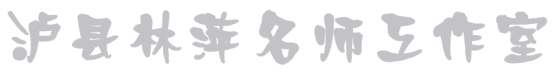 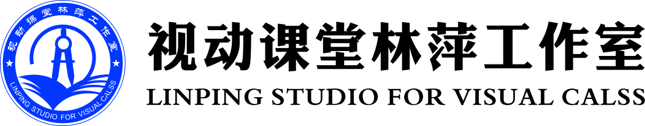 利用学生的直接生活经验，充分挖掘出学生已有生活经验
利用挖掘
经历从具体事物到学生个性化的符号表示再到数学化等符号化、形式化的学习过程
经历过程
感受到符号引入的必要性和解决问题的
简洁性
03
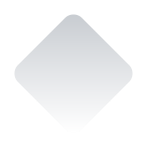 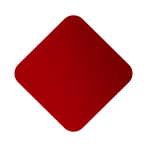 感受简洁
鼓励学生用自己的认知方式表示具体情景中的数量关系和变化规律
挖掘学生已有经验中潜在的符号意识。
促使学生得到正迁移，
就具备了发展学生
“符号意识”的重要基础
激励学生
促使具备
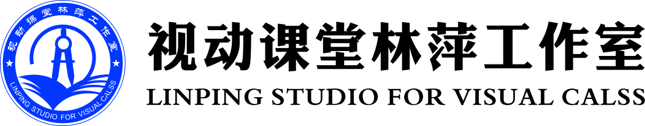 04
在不断积累中灵活运用，强化符号意识。
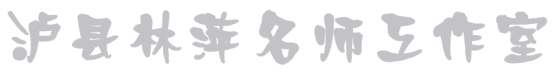 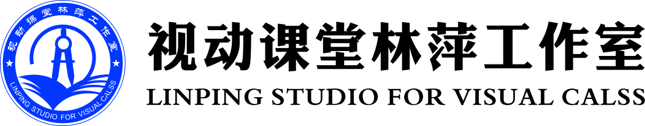 05
巧妙的设计教学发展学生对数学符号的思维。
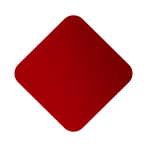 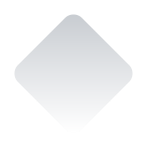 教学案例
对西师版小学数学五年级下册《长方体和正方体的体积》的教授时，教师对学生进行了长方体的体积教学后，可以对教学的内容进行拓展，如学习了长方体的体积为V=abh，那么正方体的体积公式呢？教师可以由此引发学生的思考，最后，教师可以和学生进行共同探讨，得出正方体的体积公式为V=a³。
幻灯片中不能直接修改的图形或文字，请进入幻灯片母版，找到对应的位置进行修改：单击“视图”→单击“幻灯片母版”进入幻灯片母版视图→找到对应的母版幻灯片进行修改即可→完成后单击“幻灯片母版”→关闭母版视图即可回到普通视图的编辑状态。
在教学正反比例时，从北京到上海火车的速度270千米/小时，需要4.8小时；速度260千米/小时，需要5小时；速度250千米/小时，需要5.2小时；速度200千米/小时，需要6.5小时……速度与时间存在着一种怎样的关系，能不能用一个式子简明地表示出这种关系呢？
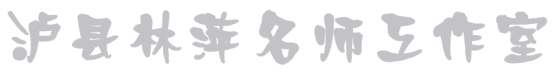 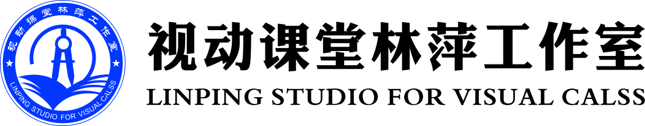 06
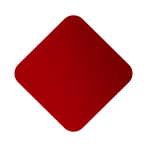 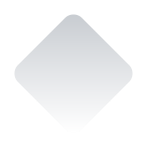 在解决问题中发展学生的符号意识。
教学案例
西师版小学五年级下册数学教材《方程》中“用字母表示数”为例时，在教学时通过让学生观察：
1只青蛙1张嘴，2只眼睛4条腿，
2只青蛙2张嘴，4只眼睛8条腿，
3只青蛙3张嘴，6只眼睛12条腿，
4只青蛙4张嘴，8只眼睛16条腿，
5只青蛙5张嘴，10只眼睛20条腿……
    思考：怎样简明地表示出青蛙的只数与各种数量之间的关系呢？
幻灯片中不能直接修改的图形或文字，请进入幻灯片母版，找到对应的位置进行修改：单击“视图”→单击“幻灯片母版”进入幻灯片母版视图→找到对应的母版幻灯片进行修改即可→完成后单击“幻灯片母版”→关闭母版视图即可回到普通视图的编辑状态。
在教学正反比例时，从北京到上海火车的速度270千米/小时，需要4.8小时；速度260千米/小时，需要5小时；速度250千米/小时，需要5.2小时；速度200千米/小时，需要6.5小时……速度与时间存在着一种怎样的关系，能不能用一个式子简明地表示出这种关系呢？
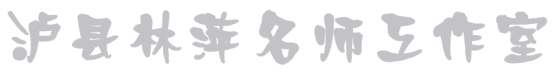 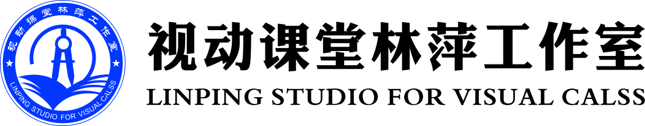 学会应用
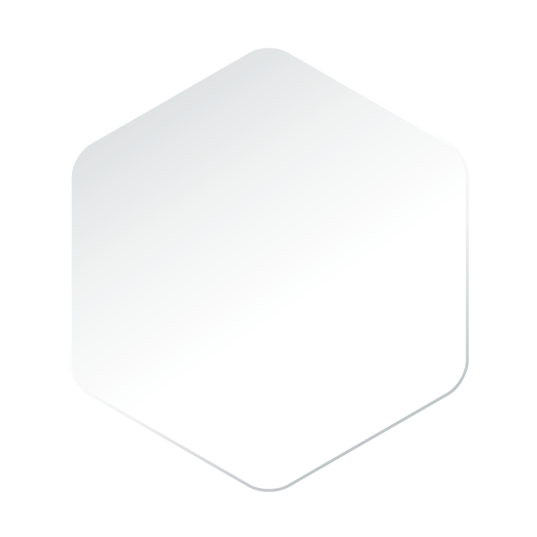 理解含义
核心素养
挖掘运用
加强理解
有效培养
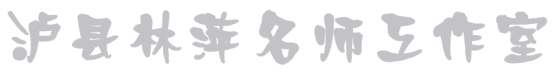 延迟符
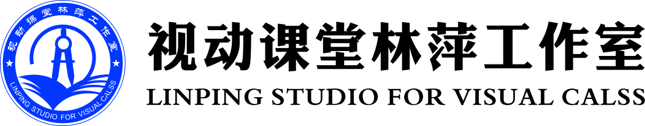 谢谢聆听
敬请批评指正
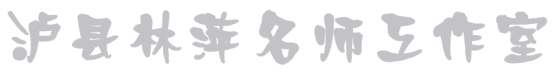